Government of Moldova
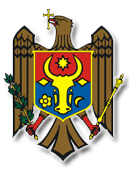 National Voluntary Presentation  on MDGs achievement
ECOSOC 
New-York 2010
MDGs in Moldova
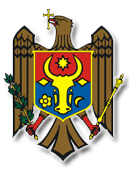 MDGs in Moldova
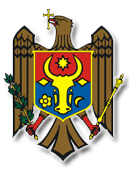 27 MDG targets set in 2004 and revised in 2007

Embedded first in the Economic Growth and Poverty Reduction Strategy Paper 2004-2006

Represent the long-term agenda of the National Development Strategy 2008-2011
[Speaker Notes: The Republic of Moldova, as well as other 189 countries of the world, engaged itself to achieve the Millennium Development Goals (MDG) by 2015. For the first time, Moldova established its national targets for achieving MDG in 2004 , embedded in the Economic Growth and Poverty Reduction Strategy Paper. 

Later, in 2007, after the progress analysis and a series of consultations with the civil society and the country’s development partners, most of the targets were revised. The revision was carried out due to a change in the methodology used to estimate a number of indicators, the achievement of some targets by 2007 and the downward revision of other targets that seemed overly ambitious. 

Today, the Millennium Development Goals are embedded in the Government’s medium-term agenda, materialized in the National Development Strategy (NDS) for 2008-2011. So far, three reports on MDG progress have been drafted. The last Report was prepared for the ECOSOC Annual Ministerial Review meeting.]
Progress at a glance since 2000
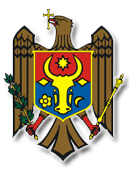 [Speaker Notes: Similar to other countries in the world, the preliminary results of Moldova’s progress towards meeting MDG is uneven. Important progress is achieved in the reduction of poverty, child and maternal mortality, extension of state-protected areas and penetration of informational technologies. Moldova is still lagging behind in achieving MDG in education, HIV/AIDS, TB fight and access to proper sanitary infrastructure. Progress was also registered in promoting gender equality, although it was of instable character and somewhere accidental. 

MDG1. Reduce Poverty and Hunger
The first decade of transition was characterized by economic recession and increasing poverty rate. However, starting with 2000, when the poverty rate constituted around 70%, poverty began to fall, due to an economic revival. In 2006 (when a new methodology for estimating poverty was introduced), 30.2% of the population were living in absolute poverty and 4.5% in extreme poverty. Despite these gains, absolute poverty increased for the first time in three years in 2008 due to the global economic downturn. It reached a level of 26.4%, compared to 25.8% in 2007. This was mainly due to increasing poverty indicators in rural regions and a drop in remittances. Gini coefficient that shows the consumption expenditure of the poorest and richest quintiles is not very high. It has dropped form 0.399 in 1998 to 0.292 in 2008.   

The most vulnerable social groups affected by absolute poverty are the elderly, those whose only income is from self-employment in agriculture, large families and families with multiple children, and the long-term unemployed. There is an essential discrepancy between the poverty rates in rural and urban areas of the Republic of Moldova, the poverty in rural zones being two times higher then in the urban ones. 


MDG2. Achieve universal access to general compulsory education
From 2002– 2008, enrolment rates in general compulsory education dropped from 95.1% to 90.9%. The causes of the fall in enrolment rates, as well as the rise in the number of school drop-outs, are related to: poverty, especially in rural areas; the growth in the number of children who do not have permanent parental care because they are working abroad; and a weak school infrastructure. Despite all these shortcomings, the general literacy level of 98.9% in 2008, and 99.6% among young people aged 15–24 remains high. The share of children with pre-school education is continuously increasing. In 2008, the enrolment rate of children aged 3–6 years was 74.4% compared to 44.1% in 2000, which is close to the target of 75% for 2015. 

MDG3.Promote gender equality and empower women
The representation of women in decision making is heterogeneous in the Republic of Moldova. At the Parliamentary level, trends seem more favorable for women following the 2009 parliamentary elections, with the number of women represented in the Parliament constantly increasing. Currently, about 30% of seats are held by women, which was the target. In 2008, women’s representation in leadership positions in local public administration remained constant ― 3.1% of heads of LPA and 17.4% of mayors were women. At the same time, the percentage of women elected as legislators in LPA councils, rose to 16.9% of district councilors and 28.7% of local councilors. At the local level, the only position where women outnumber men is the lowest levels in the hierarchy (consultant/specialist level). In the central executive, even though there is gender parity in the distribution of salaries and even in senior positions, women are concentrated at lower hierarchical structures. Discrepancies between the salaries of women and men have decreased in recent years, with the average female salary standing at 73.3% of the average male salary in 2008. The existing gender pay gap is caused by the fact that women, in most cases, either work in less well-paid domains which are traditionally considered feminine occupations such as education and healthcare services, or occupy low-paid positions such as subordinate jobs with no managerial tasks or prerogatives. 

MDG4. Reduce child mortality
From 1990 to 2008, infant mortality dropped from 19 to 13.1 for each 1,000 live births. A similar trend occurred in the under-five mortality rate. This shows that the targets for 2010 and 2015 for both indicators have greatly exceeded targets. The proportion of children immunized against measles in Moldova is among the highest in the world (94.4%). 

MDG5. Improve maternal health
The Republic of Moldova has a low population with around 38,000 births a year. It has seen a steady decrease in maternal mortality since the 1990s, with an average of less than 25 cases (23.6) out of 100,000 newborns in recent years– an indicator which is considered low according to the WHO. Furthermore, some 99.5% of births are attended by skilled health personnel which is high. 

MDG6. Combat HIV/AIDS, tuberculosis and other diseases 
The Republic of Moldova has a low level epidemic, with signs that the general population is increasingly being affected. Compared to the cumulative incidence of HIV, the incidence among 15–24 year-olds fell in 2008. A particularly alarming situation in this context is in the Transnistria region of the country, where prevalence is threefold (107.2 per 100.000 population on the right bank and 292.63 in Transnistria in 2009). Overall, there were 5.700 persons with HIV officially registered in 2009. 

The spread of tuberculosis in the Republic of Moldova reached epidemic proportions in the 1990s, amid a socio-economic crisis and inadequate financing of the healthcare system, a shortage of anti-tuberculosis medicines from 1997–2000 and migration. In 2008 the rate of tuberculosis mortality from a population of, 100,000 constituted 17.4 deaths which was close to the 2010 target of 15. In 2008, TB incidence in penitentiaries was 11 times higher than in the general population. 

MDG7. Ensure environmental sustainability
In order to ensure environmental sustainability, the Government has committed to increase the proportion of land covered by forests and state-protected land areas, as well as expand the population's access to quality water, sewerage and sanitation systems. Limited progress has been achieved in recent years in relation to the expansion of forested land. In general, from 2000 to 2008, the proportion of forested land increased by only one percentage point, reaching 10.9% of total territory of the country. The trend of increasing the proportion of state-protected land areas that maintain biological diversity has been relatively steady since 2000. Progress was achieved in 2006 when the coverage of such areas doubled, followed by another expansion in 2007. By 2007, the revised target of 4.65% for both 2010 and 2015 had already been achieved. 

In 2008, the proportion of the population with sustainable access to improved water sources was 53%, with a marked disparity between urban (92.2%) and rural (26.7%) access. The proportion of the population with sustainable access to sewerage was 45.7%, access of the population to sanitation services, at about the same level - 45.9% in 2008. The slow dynamics of these indicators suggested that the MDG targets may not be accomplished and progress towards health-related MDGs could be impeded. 

MDG8. Develop a global partnership for development
For a country in transition like the Republic of Moldova, the creation of development partnerships is crucial in attaining higher living standards for the population as well as for the country’s integration into European and international structures. On the one hand, this implies constant cooperation between the countries aiming at meeting the first seven MDGs and, on the other hand, achieving progress in other important domains which have not been covered by the goals, such as foreign trade, transport and communications infrastructure, external debt sustainability, and supporting the youth. 

Official Development Assistance (ODA) per capita to the Republic of Moldova has risen constantly—from 18.2% in 1995 to 33.7% in 2000 and 269.2% in 2007. As a consequence of the economic conjuncture, the budget deficit had to be covered from external sources, resulting in an increase in the country’s foreign debt. . However, the increase is not critical and the macroeconomic situation of the country is fairly balanced. The Government has succeeded in securing more than 2.6 billion USD for financing development for the period 2011-2013, half of which in grant, the rest being in concessional loans. According to a recent IMF study, the Gross External Debt in 2010 constitutes 78.6% of GDP, and is expected to rise to 85.9% of GDP by 2012. 

The foreign trade of the Republic of Moldova is constantly expanding. However, considering the peculiarities of the country's economy - largely based on consumption-imports, which satisfy the bulk of domestic consumption, have risen at a greater rate than exports in recent years. Thus, the trade deficit grew more than 10 times in the past nine years. Foreign direct investment has been rising constantly, yet at a slower pace than remittances and imports. 

Information and communication technologies (ICTs), which represent the sixth component of this national MDG, have seen considerable progress in the Republic of Moldova in recent years. In just eight years, ICT penetration has surged to make the ICT sector account for nearly 10% of GDP. This rate is considerably higher than in other countries in the region and is much higher than the European Union average. The Republic of Moldova ranks fourth among the CIS member states in terms of the ICT development index, after Russia, Ukraine and Belarus. Virtually all of the strategic programs of national importance contain actions in the area of ITC.]
Key policy successes
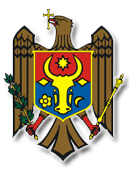 Better targeted social assistance
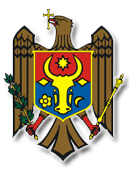 Social assistance, particularly nominative compensations, are costly and inefficient  - the richest two quintiles used to receive one-third of compensations 

Since 2008 social aid is provided to the poorest quintiles of population and nominative compensations are being phased out

By the end of 2010 the Government expects to cover two thirds of eligible recipients by social aid

To this end an intensive public awareness campaign is underway

And the minimum guaranteed income was increased and will be further raised to the level of absolute poverty line
[Speaker Notes: Moldova allocated 1.8 percent of GDP in 2007 to spending on social assistance programs. This is slightly higher than the regional average for countries in the Eastern Europe and Central Asia region –between Russia and Armenia. Moreover this is higher than for most lower-income countries. 

The fragmentation of the social assistance system limits the programs’ impact on beneficiary well-being. There are more than 13 social assistance programs, and in 2007, the average per capita transfer to beneficiaries of social assistance was only about 40 MDL, which amounts to only 3.2 percent of beneficiaries’ expenditures.

The challenge is to deliver the assistance efficiently to the poorest households. In terms of coverage, fewer than half of people in the lowest two quintiles (40 percent) of the distribution of consumption expenditure received any social assistance in 2007. Moreover, people in the lowest two quintiles received less than 40 percent of the total value of social assistance. This means that more than 60 percent of social assistance payments leaked to the middle and upper expenditure quintiles so that these payments are regressive. Nominative compensations used to account for almost half of social assistance budget, but are quite inefficient. 

Social aid that has been introduced in 2008 is meant to better target social assistance, reaching the poorest quintiles of population. In June 31 thousand families benefited from social aid, compared to 16 thousand early in January.  

The Minimum Guaranteed Income, based on which the social aid is estimated, was raised to 530 lei from 430 lei last year.]
Impact on poverty
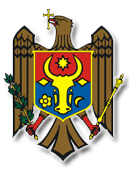 Source: Ministry of Economy
[Speaker Notes: The introduction of the social aid that targets the poorest layers of population had an impact on poverty reduction. In 2009, despite economic crisis, the absolute poverty has slightly decreased from 26.4% in 2008 to 26.3% in 2009. The extreme poverty dropped from 3.2% in 2008 to 2.1% in 2009. Since the extreme poverty line is close to the level of minimum guaranteed income, the fact that the Government increased the latter has led to an important reduction in extreme poverty. This might be a promising trend for the Government committed to further reduce poverty and achieve poverty related MDG. 

For information: Starting 1998, the poverty in Moldova experienced a rapid increase reaching one of the highest levels (over 70%) registered in the Commonwealth of Independent States. In 2000, poverty went down, starting to decrease rapidly. In 2005, despite economic growth, the level of poverty increased moderately, especially due to its extension to rural areas.  
  
In 2006 (the year when a new methodology started to be applied for estimating the poverty rates), about 1 million of people in Moldova (30.2%) were in absolute poverty and about 150 thousands (4.5%) lived in extreme poverty. In 2007 the number of poor population reduced by about 16,000 persons. However the scenario of the 2005 repeated itself in 2008 – poverty rates increased due to its extension to the rural area as the result of low performance of agriculture in 2007 (results in agriculture have a delayed impact on the poverty rates). Drop in remittances in the last quarter of 2008 as a result of the global downturn have also had an impact on the increase in poverty. 

Moldova has committed to achieve three targets related to poverty:
Target 1. Reduce the proportion of people whose consumption is under $4.3 a day/person (in PPP terms) from 34.5% in 2006 down to 29% in 2010 and 23% in 2015 	
Target 2. Reduce the proportion of people under the absolute poverty line from 30.2% in 2006 down to 25% in 2010 and 20% in 2015 	
Target 3. Reduce the proportion of people under the extreme poverty line from 4.5% in 2006 down to 4% in 2010 and 3.5% in 2015 	

The effects of the world crisis, felt by Moldova at the end of 2008, will lead to certain obstacles in the achieving poverty related MDG targets.  
In 2007 and 2008 Moldova had already succeeded to achieve the extreme poverty level required by the intermediary target for 2010 (4%). As for the proportion of population below the absolute poverty and international poverty line (4.3$ consumption) in 2007 the rates were close to MDG targets. However, due to economic recession, that will likely have an impact on the vulnerable population, the intermediary target might not be achieved. Notwithstanding these drawbacks the Government will make efforts to achieve by 2015 all poverty related MDG targets.]
Gender mainstreaming
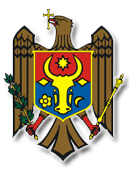 Since 2006 gender equality is of particular concern for the Government:

The Gender Equality Law and the Law on preventing and combating domestic violence was adopted

The Governmental Commission for Equality between Women and Men and the Department of Policies for Ensuring Gender Equality and Prevention of Violence have been established

The national Program for Ensuring Gender Equality (NPEGE) 2010-2015 and the Plan of Actions for implementing the NPEGE for the period 2010-2012 adopted

Gender polices are for the first time embedded in the Government Program

Gender statistics were developed and disseminated  (more than 250 gender disaggregated indicators)
Preventing domestic violence and human trafficking
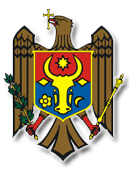 One in four women in the Republic of Moldova aged between 16  and 35 years suffers from domestic violence

Moldova is still deemed one of the worst affected countries by human trafficking in the world

70% of assisted victims were living in poverty and 90% of women and girl victims were subjected to domestic violence before trafficking experience

The National Referral System (NRS) provides assistance and protection to victims and potential victims of trafficking  and is implemented by the Government in partnership with IOs and NGOs

To this point, about 900 victims and vulnerable women and children at risk were assisted within the NRS

A National Committee for Preventing Trafficking in Persons led by the Minister of Foreign Affairs was established
[Speaker Notes: The NRS was piloted in 2006. The NRS Strategy was approved through Parliament Decision in 2008.]
Less successful policies
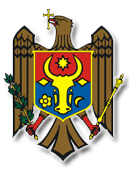 Inefficient  policy on education spending
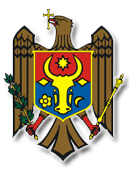 Despite high spending on education (8.2% of GDP) only 39% of the education expenses is meant for reform, the rest is spent for salary payment

However, average salary in education is less than 70% of the average salary in economy; women significantly outnumber men in education – this partially explains the overall gender pay gap of 73.3%

Half of education expenditure goes to general compulsory education but school infrastructure is being used at an average capacity of 67% 

Since 2005 the enrolment rate in general compulsory education is constantly decreasing

Supported by country development partners the Government has recently launched the reform to improve efficiency in general compulsory education
[Speaker Notes: Although the expenses for education are constantly increasing, reaching 8.2% of the GDP in 2008, compared to 5.7% in 2000 and 5.6% in 1990, this fact was not reflected in the quality of education, while the intrasectorial expenses are still inefficient. Only 39% of the education expenses are used for the implementation of the reform, the rest being allocated for payment of salaries. On the other hand, there is a major discrepancy between the financing of different education cycles. About one half of the expenses for education are allotted for the general compulsory education and these sources are not used efficiently.  

The number of students has decreased significantly, with 26.7 percent fewer students in 2007-2008 compared to 2002-2003. Migration of parents, poverty are the main causes of school drop out and decreasing enrolment rates. At the same time many parents, once legalized abroad, are taking their children with them without informing the authorities properly. As a consequence we have less pupils but still the same number of school aged young people.

The drastic reduction in student numbers was not accompanied by necessary reductions of teaching and non-teaching staff. Outdated norms, dating since Soviet times, allowed for unnecessary increases in the number of teachers and non-teaching staff. Schools with few students have difficulties in meeting teaching norms that are based on the number of classes and consequently classes are artificially created through division. During the 2007-2008 school year, the student/teacher ratio was as low as 13 (European average 18). At the same time, the non-teaching staff/total staff ratio was as high as 37 percent (European average 27 percent). This resulted in a highly inefficient use of funds allocated to education: a high proportion of the budget is used for personnel expenditures,14while a high number of teachers get very low salaries. Despite increases in the education budget (8.4 percent of GDP in 2008) and repeated salary increases (salaries have grown 4.4 times since 2000), teachers are still low-paid when compared with other categories of employed persons in Moldova or compared to international national averages. 

The reduction in the number of schools has been minor in comparison, with 1534 schools in 2007-2008, compared to 1580 schools in 2002-2003.  One explanation may be that three quarters of schools (serving about 60 percent of students) are in rural areas, where school consolidation is more problematic given the poor transport infrastructure and greater distances. Excess space is registered in most schools leading to very low rates of use of the designed school capacity. About 60 per cent of buildings are more than 30 years old. 41 per cent of all school buildings require thorough repairs and in only 11.2 per cent of them can ramps be built for the access by children with physical disabilities. The heating bill is unjustifiably high and, with high expenditures for salaries, little is left in budgets to cover essential education needs, such as teaching/learning materials and textbooks. 

To address inefficient policy on education spending the Government has recently initiated the reorganization of the school network and reform in financing of the general compulsory education through launching a pilot project in two rayons. Moreover a new draft of Education Code has been prepared and discussed with civil society and country development partners. The Government is also concerned about the inclusion of vulnerable groups in education, with particular concern around (1) Roma; (2) persons with disabilities; (3) persons living with HIV/AIDS.]
Spending and enrolment in education
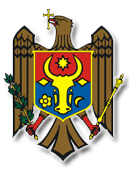 Source: National Bureau of Statistics
[Speaker Notes: Despite increasing spending in education that is comparable to EU level the enrolment in general compulsory education constantly drops since 2005. This negative trend emerged despite the fact spending for this education level absorbs about a half of total spending for education.]
Inefficient subsidization of agriculture
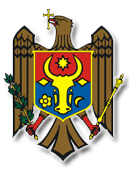 From 2004 to 2008 agricultural subsidies increased by 20 times

Predominantly input and output subsidies, rather than investment were provided to farmers

Despite these subsidies, agriculture is characterized by low efficiency and competitiveness, engaging most of poor

Besides, the agricultural output is constantly fluctuating and there is significant labor leakage from the sector (by 20 p.p. in 8 years)

Starting with 2010 the Government was reformed by providing incentives to investments in high value agriculture
[Speaker Notes: Overall Moldova’s agriculture sector is characterized by sluggish growth and low efficiency that derives from its weak link to the markets and the low competitiveness level of the output produced. With favorable climatic conditions and fertile soils, Moldova should be able to benefit from comparative advantages in the agricultural sector. However, multiple constraints, such as low level of investments, deficient access to finance, slow institutional transition, and limited market opportunities have contributed to Moldova’s agricultural sector currently operating far below potential. 

Despite the increasing amount of subsidies for farmers the fact that the mechanism of allocation was imperfect undermined efficiency in agriculture and led to an important labor leakage from the sector. Since 2010 the Government has adopted and implemented a new mechanism for allocation of subsidies that targets investments in agriculture, rather than inputs and outputs. The subsidies are provided based on business plans rather than on the hectares and aims at providing incentives to investments in high value agriculture.]
Agricultural output and subsidies
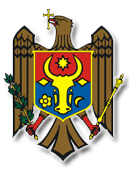 Source: National Bureau of Statistics, Ministry of Finance
[Speaker Notes: Despite]
Major challenges and opportunities
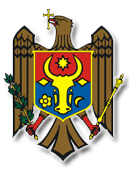 Challenges and opportunities
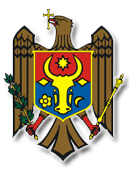 Global crisis clouded Moldova’s short term outlook since end 2008

In 2009 all sectors of the economy stagnated and GDP collapsed by 6.5% 

The Government, supported by country development partners managed to overcome crisis, but still Moldova is lagging behind in terms of growth and development

The crisis is an opportunity to streamline public spending and promote needed reforms  

An emerging challenge is to preserve the reform path during an electoral year (2010)

Signing the EU-Moldova Association Agreement is an emerging opportunity
Development gaps still exist
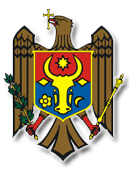 Source: IMF, World Economic Outlook, 2009
Source: IMF, World Economic Outlook, 2009
[Speaker Notes: Though significant progress has been registered in reducing poverty since 2000, Moldova is still lagging behind in terms of GDP per capita, which is a proxy measure for the country and population wellbeing.]
Gender related challenges
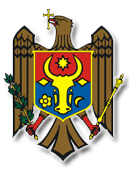 Though the share of women in decision-making increased (30% of seats in Parliament) there are limited possibilities of equal participation of women in the labor market

Facing the work-life balance is a challenge for women (97% of childcare leaves are taken by women)

Women are mostly employed in the low-paid sectors (education, healthcare, social assistance) and occupy lower positions in any of the considered domains

The trend of involvement of women in informal activities (on their own) is increasing in frequency

The degree of discouraged women without occupation is increasing
Planned actions in partnership
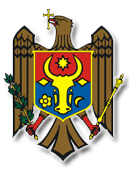 Policies for support in critical areas
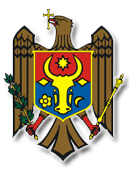 Ensuring MDGs achievement through “Rethink Moldova”, NDS and National Program for Ensuring Gender Equality :

Extend the reform in education sector, particularly general compulsory education

Ensure a full fledged transition from nominative compensations to social aid

Develop the off-farm rural economy, especially agro-processing and channel subsidies to investment

Increasing access to assistance (including empowerment programs) for the victims of violence and human trafficking
Success prerequisites
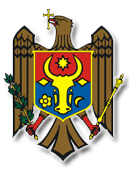 Out of 27 MDG targets at least 21 will be achieved by 2015

MDGs will be fully integrated in national policy papers

The Government is committed to implement reforms leading to MDGs achievement (“Rethink Moldova”, NDS, etc.)
[Speaker Notes: The Government acknowledges that MDGs were not embedded sufficiently in national policy papers. It is committed to fully integrate them in the process of strategic planning and implement reforms leading to MDG achievement.]
Success prerequisites
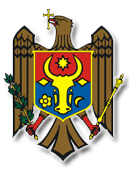 External support is valuable

Through the Moldova Partnership Forum donors pledged assistance to implement Rethink Moldova amounting 2.6 billion USD

Unfunded policy priorities remain worth 2.1 billion USD out of which 715 billion USD are for human development (health, education, social protection) and agriculture

Despite existing challenges the Government is committed to reduce poverty and lead Moldova’s integration into European Union
[Speaker Notes: The government is aware that the support of the country development partners is crucial for the MDG achievement. Though important assistance has been pledge to support Moldova, there are still many unfunded policies. This is not an impediment, however. The Government will make efforts to achieve all MDGs and become a fully fledged EU member.]
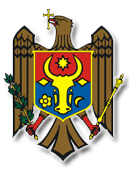 Thank you!